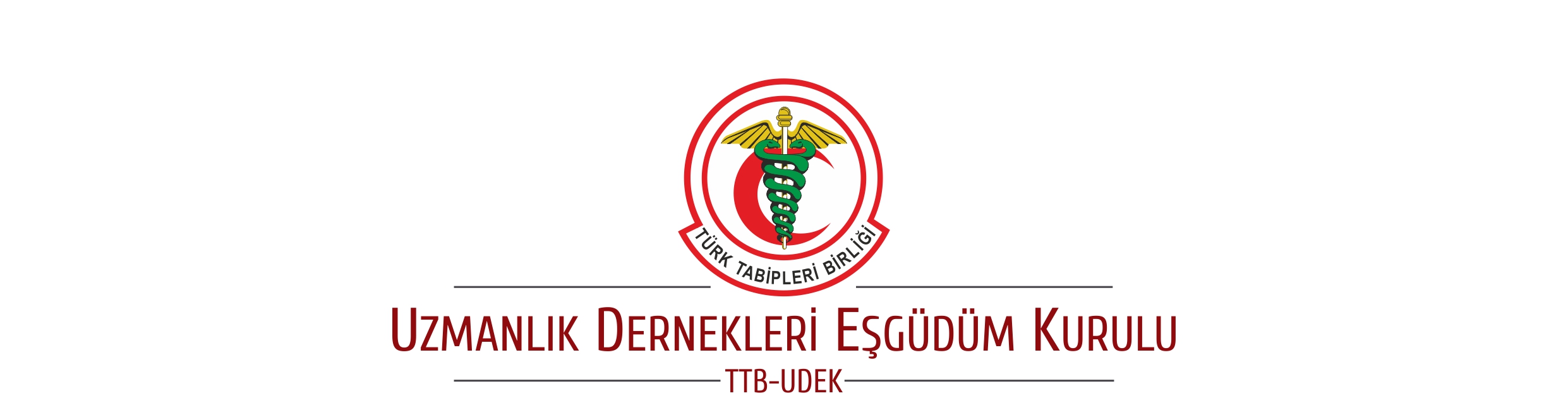 TIPTA UZMANLIK YETERLİK KURULLARI BOARD SINAVI 
UDEK TEMSİLCİSİ İZLEM SÜRECİ
Dr. Orhan Odabaşı
Tıpta Uzmanlık Yeterlik Kurulları Eşgüdüm Kurulu
Genel Sekreteri
20 Mayıs 2025
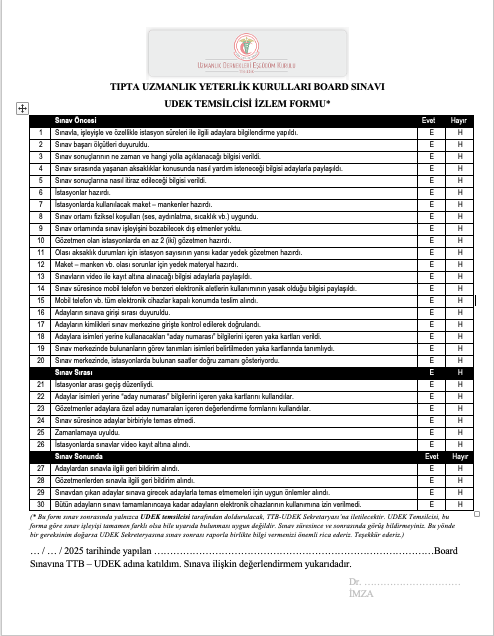 Amaç
Bireysel Akreditasyon (Board Sınavı) TTB UDEK Temsilcisi:
Board Sınavı standartlarını geliştirmek ve niteliği artırmak
Kendi yeterlik kurulunda en az bir kez Board Sınavında görev almış kurul üyelerini TTB UDEK Board Sınavı Gözlemci Listesine almak 
İstem olan ziyaretlerin tümüne UDEK olarak katılmak
Ziyaretlerde ortak dil ve tutum sergilemek
Yeterlik Kurulunun özerkliğine özen göstermek
Süreci dış gözlemci olarak izlemek
Ziyaret aşamasında olumlu / geliştirici herhangi bir dönüt vermemek
Sunum
Sınav Öncesi
Sınav Sırası
Sınav Sonrası
Süreç
Yeterlik Kurulu Ölçme Değerlendirme (Bireysel Akreditasyon – Board Sınav) Komisyonu hazırlıkları sonarsı düzenlenen sınava gözlemci talebi:
TTB UDEK Sekreteryasına (udek@ttb.org.tr ) sınav ile ile ilgili bilgiyi sınav tarihinden 1 ay önce iletip temsilci talep etmekte
Olanaklı ise aynı ilden
Uzmanlık alanı dışından (dahili, cerrahi ya da temel bilimler gözetilerek)
UDEK Gözlemci Üye belirlendikten sonra yazı ile temsilcinin ismi, GSM numarası Yeterlik Kurulu’na iletiliyor.
Gözlemci Üye talep ederse kurumuna görevlendirme yazısı iletiliyor.
Gözlemci üyenin gerektiğinde ulaşımı Yeterlik Kurulu tarafından sağlanıyor.
Gözlemci üye izlenimlerini UDEK Sekreteryası’na eposta ile bildiriyor.
Gerektiğinde temsilci ziyaret sürecinde UDEK Sekreteryası’ndan yardım alabilir.
Sınav Öncesi
Sınav Sırası
Sınav Sonrası
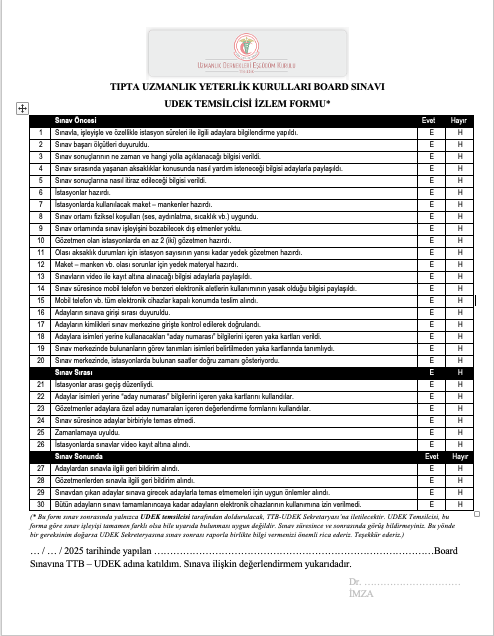 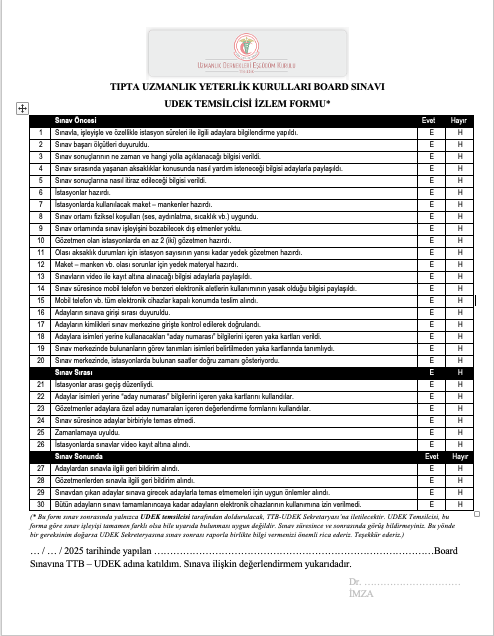 (* Bu form sınav sonrasında yalnızca UDEK temsilcisi tarafından doldurulacak, TTB-UDEK Sekretaryası’na iletilecektir. UDEK Temsilcisi, bu forma göre sınav işleyişi tamamen farklı olsa bile uyarıda bulunması uygun değildir. Sınav süresince ve sonrasında görüş bildirmeyiniz. Bu yönde bir gereksinim doğarsa UDEK Sekreteryasına sınav sonrası raporla birlikte bilgi vermenizi önemli rica ederiz. Teşekkür ederiz.)
… / … / 2025 tarihinde yapılan ……………………………………………………………………………Board Sınavına TTB – UDEK adına katıldım. Sınava ilişkin değerlendirmem yukarıdadır.
UDEK Temsilcisi
Gözlem Formu sınav sonrasında yalnızca UDEK temsilcisi tarafından doldurulacak, TTB-UDEK Sekretaryası’na iletilecektir. 
Sınav bu forma göre tamamen farklı işlemiş olsa bile uyarıda bulunmayın öneri iletmeyiniz. 
Sınav süresince görüş bildirerek ya da soru sorarak katılmayınız.
Sınav ekibinin sınavı değerlendirdikleri son toplantıya katılmayınız. (Katılırsanız görüş bildirmeyin.) 
Sınav ile görüş bildirme gereksinimi doğar ise UDEK Sekreteryası’na toplantı sonrası raporla birlikte bilgi vermenizi önemli rica ederiz…
Dr. Orhan Odabaşı
odabasi@hacettepe.edu.tr 


							Teşekkür ederiz.